Autor: Ondřej Šimčík
Jak ovliňuje můj život současná technika
OBSAH
Televizory
Počítače
Mobilní Telefony
Televizory
Televizory jsou dnes uznávaná technologie
Můj názor na televizní technologii je takový že televize jsou dobrý výnález
Z televize se rychle dozvíme informace ze světa a taky kolem nás
V televizi jsou také Filmy a zajímavé pořady kde se hodně dozvíme co právě hraje v TV
OBSAH
Počítače
Počítače jsou vyspělou Technikou která ulehčuje práci a také čas
Můj názor na počítače je moje oblíbená pomůcka a také hračka :D
Počítače jsou také k Internetu … Informace,sociální sítě,komunikace a také stahování různých dat
Sociální sítě: Facebook,Twitter,MyspaceKomunikace:Skype,ICQ,Teamspeak
Operační systemy:Windows,Linux,Apple…
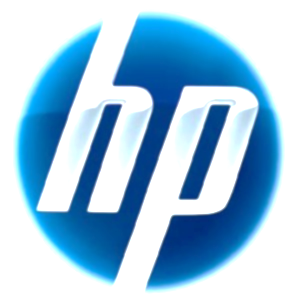 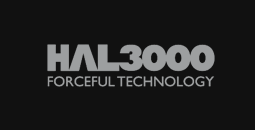 OBSAH
Mobilní telefony
Mobilní telefony jsou pro komunikaci
Můj názor ten kdo tohle vymyslel byl chytrý člověk
Mobilní telefon má hodně možností jako volat,sms,mms a také novější telefony mají internet,fotoaparát,GPS a jiné…
Sítě Operátoru v ČR O2,Vodafone,        T-mobile.. Operátor umožňuje volat mobilním telefonem do různých sítí
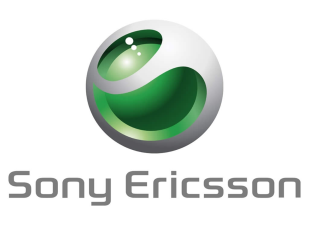 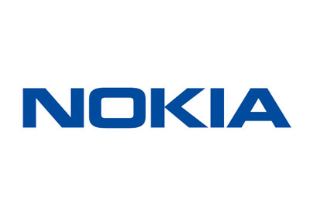 OBSAH
Shrnuti
Operační systémy:Windows,MacOS,Linux,Apple
Operační sítě:O2,Vodafone,T-mobile
Počítače:Hal3000,HP,DeLL…
Mobilní telefony:Nokia,Sony Ericsson,LG,Samsung…
Televizory:LG,Samsung,Panasonic
Zdroje
Obrázky
http://www.google.cz/imghp?hl=cs&tab=wi
http://www.techadda.in/2012/05/nokia-311-specificationfeatures-price-in-usaukindia.html
http://www.svetandroida.cz/sony-ericsson-oznamil-data-aktualizaci-na-android-4-0-201112
http://www.crn.com/slide-shows/networking/229100287/hps-video-close-up-a-peek-at-the-visual-collaboration-portfolio.htm
http://www.mediaage.cz/p_hal3000.html
Děkuji vám za zhlednutí moji prezentace
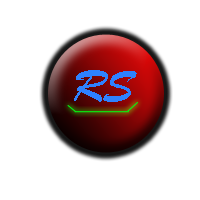 Rasta~Skillas~S.R.O